TEPUSART
č.11
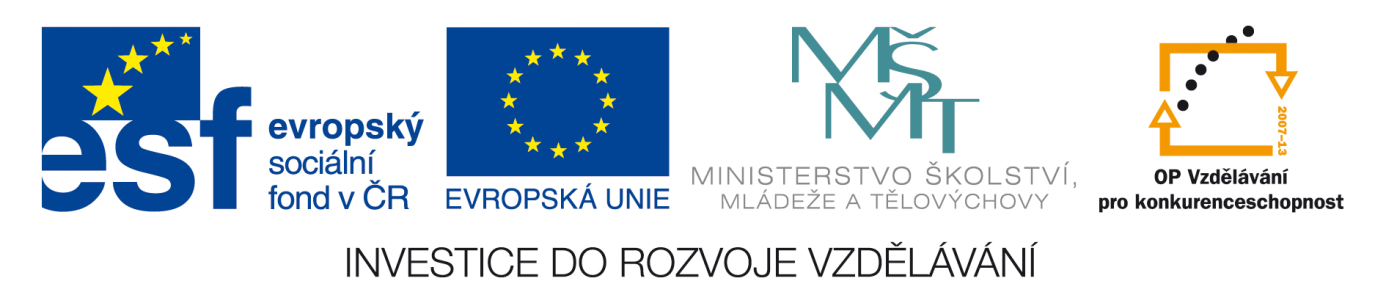 TEP
Téma	USART
Předmět 	TEP
Autor	Juránek Leoš Ing.
USART
Universal Synchronous and Asynchronous serial Receiver and Transmitter
Sériový synchronní a asynchronní přijímač a vysílač
ATmega má 4 jednotky USART
Schéma USART
Synchronizační impulzy
Vysílací registr
Přijímací registr
Vysílaná data
Registr nastavení přenosové rychlosti
Přijímaná data
Události
Datový registr vysílače je prázdný
Vysílání rámce dokončeno
Znak byl přijat
Použití USARTu v aplikaci
Princip práce s USARTem
Volba režimu
Naprogramování řídících registrů
Nastavení přenosové rychlosti
Čekací smyčka na nějakou událost, např. znak byl přijat nebo 
Obsluha přerušení vyvolané událostí
USART 0
Popis
Režim synchronního nebo asynchronního přenosu
Asynchronní přenos: nastavení přenosové rychlosti, nastavení parametrů rámce, (počet bitů znaku, počet stopbitů, parita)
Události, které generuje řídící logika
Datový registr vysílače je prázdný
Vysílání rámce dokončeno
Znak byl přijat
[Speaker Notes: Do pracovního listu]
Funkce
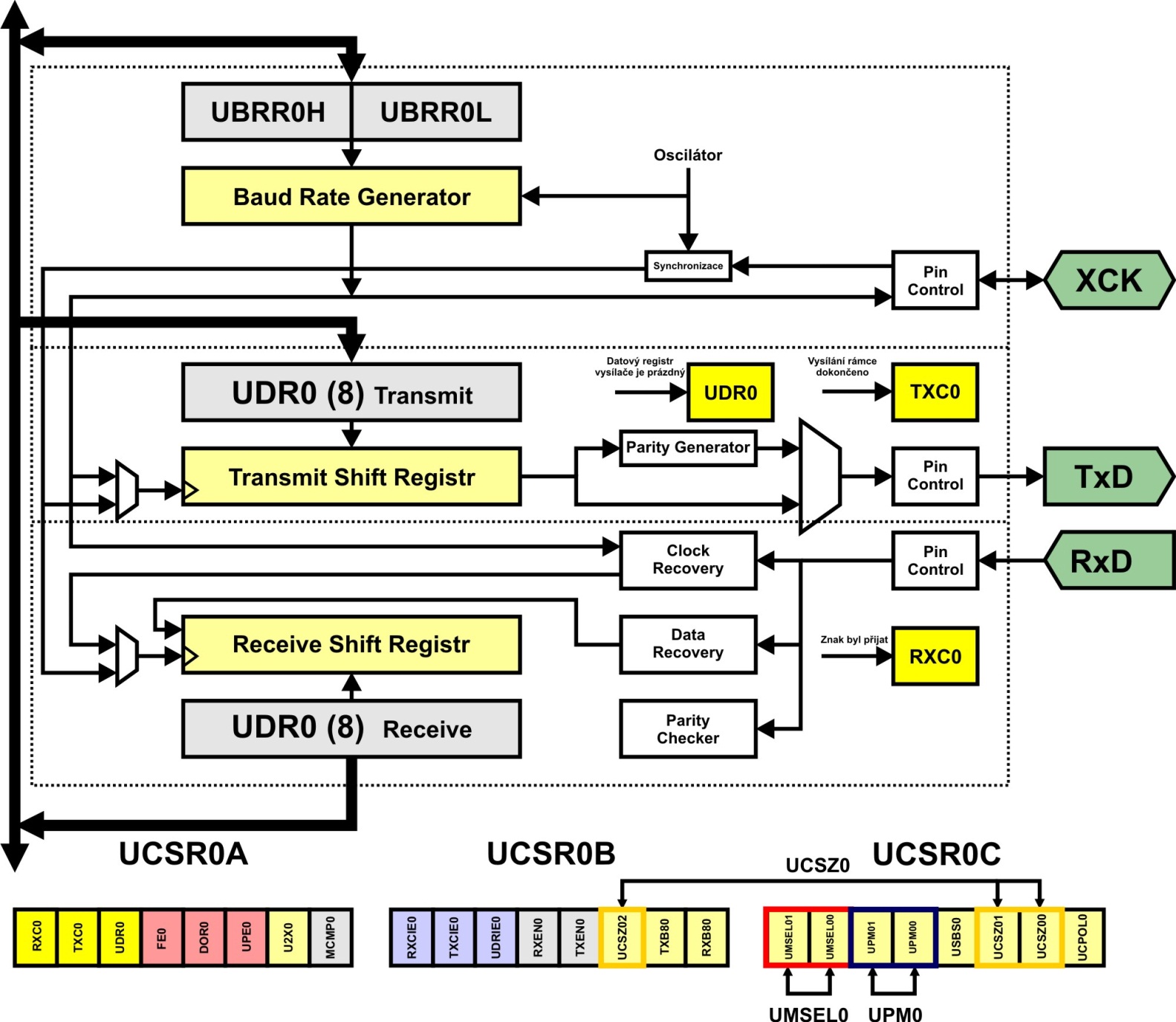 Registr nastavení přenosové rychlosti
Generátor
Vnější zdroj impulzů
Vysílač
Datový registr
vysílače
Vysílaná
data
Přijímaná
data
Datový registr
přijímače
Přijímač
Funkce
Registry
UDR0 – vysílací registr (zápis), přijímací registr (čtení)
UBRR0H, UBRR0L – registry, které nastavují rychlost vysílání
UCSR0A, UCSR0B, UCSR0C - řídící registry
Registr UCSR0A,B,C
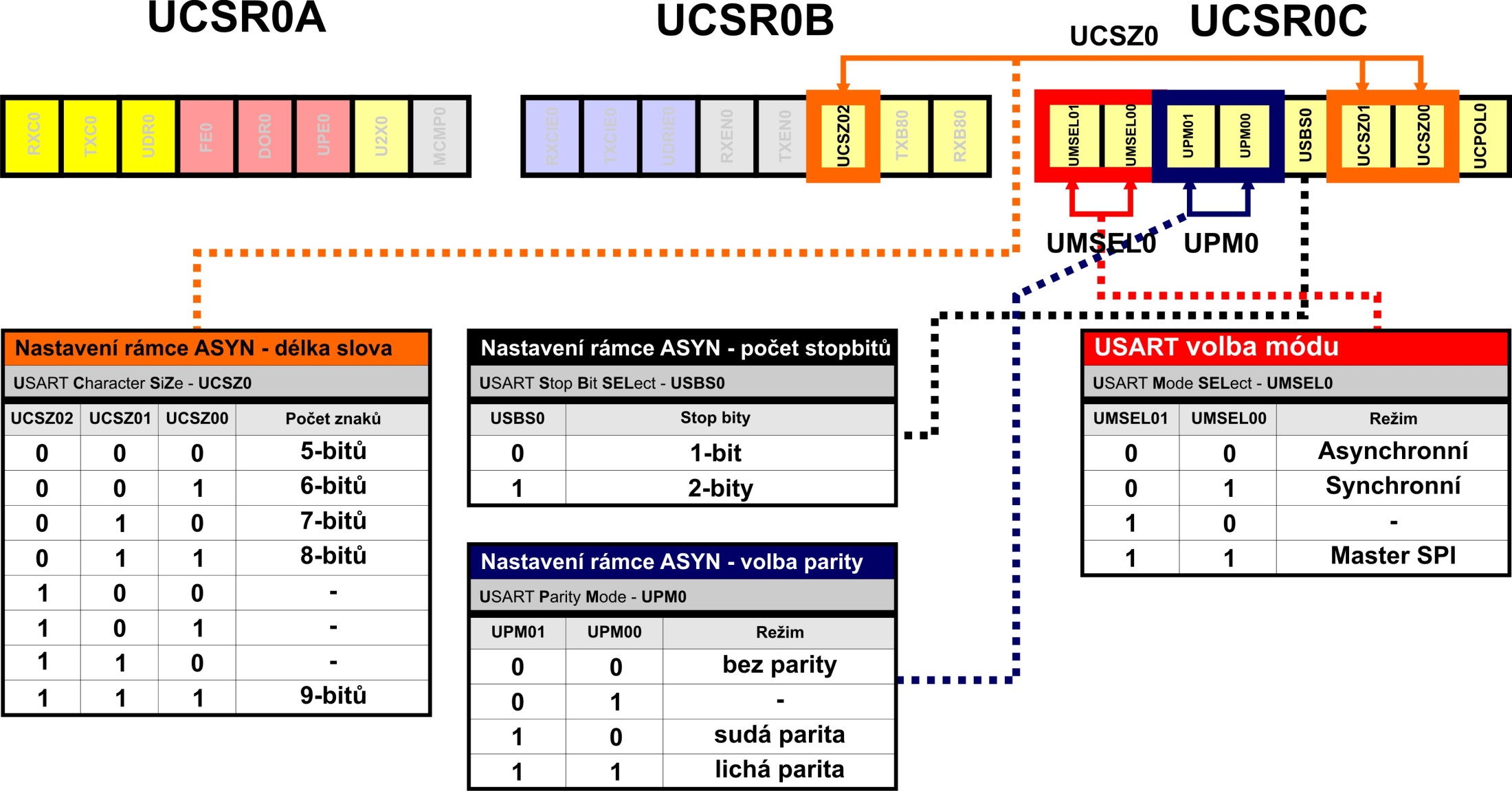 [Speaker Notes: TCCR0A,B – Timer/Counter Control Register A,B
WGM0 - Waveform Generation Mode
COM0A,B - Compare Match Output Mode
CS0 - Clock Select
FOC - Force Output Compare
OCR0A,B - Output Compare Register]
Registr UCSR0A,B,C
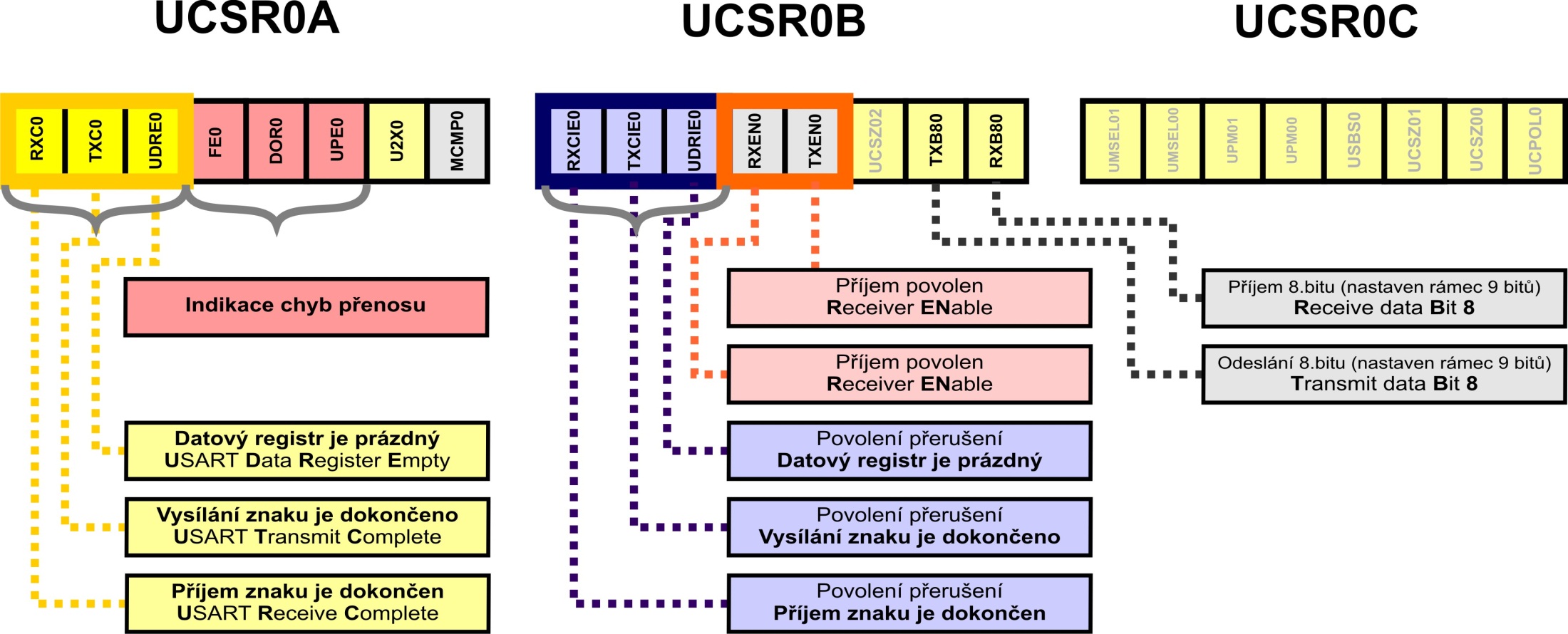 [Speaker Notes: TCCR0A,B – Timer/Counter Control Register A,B
WGM0 - Waveform Generation Mode
COM0A,B - Compare Match Output Mode
CS0 - Clock Select
FOC - Force Output Compare
OCR0A,B - Output Compare Register]